✠VUI HỌC KINH THÁNH✠
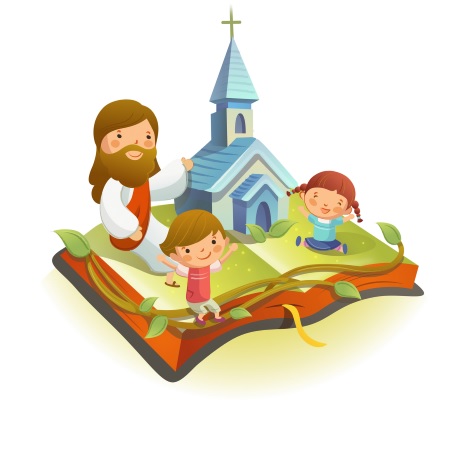 BÌNH AN
NIỀM VUI
CHÚA NHẬT VII PHỤC SINH - C
TIN MỪNG CHÚA GIÊSU THEO THÁNH GIOAN
Khi ấy, Đức Giê-su ngước mắt lên trời và cầu nguyện rằng : “Lạy Cha, Con không chỉ cầu nguyện cho những người này, nhưng còn cho những ai nhờ lời họ mà tin vào con,
để tất cả nên một, như Cha ở trong con và con ở trong Cha để họ cũng ở trong chúng ta. Như vậy, thế gian sẽ tin rằng Cha đã sai con.
Phần con, con đã ban cho họ vinh quang mà Cha đã ban cho con, để họ được nên một như chúng ta là một :
Con ở trong họ và Cha ở trong con, để họ được hoàn toàn nên một ; như vậy, thế gian sẽ nhận biết là chính Cha đã sai con và đã yêu thương họ như đã yêu thương con.
“Lạy Cha, con muốn rằng con ở đâu, thì những người Cha đã ban cho con cũng ở đó với con, để họ chiêm ngưỡng vinh quang của con,
vinh quang mà Cha đã ban cho con, vì Cha đã yêu thương con trước khi thế gian được tạo thành.
Lạy Cha là Đấng công chính, thế gian đã không biết Cha, nhưng con, con đã biết Cha, và những người này đã biết là chính Cha đã sai con.
Con đã cho họ biết danh Cha, và sẽ còn cho họ biết nữa, để tình Cha đã yêu thương con, ở trong họ, và con cũng ở trong họ nữa.”. Đó là Lời Chúa
HÃY
TÌM
KIẾM
NƯỚC
CHÚA
TRƯỚC
MỌI
SỰ
NGƯỜI
SẼ
LO
CHO
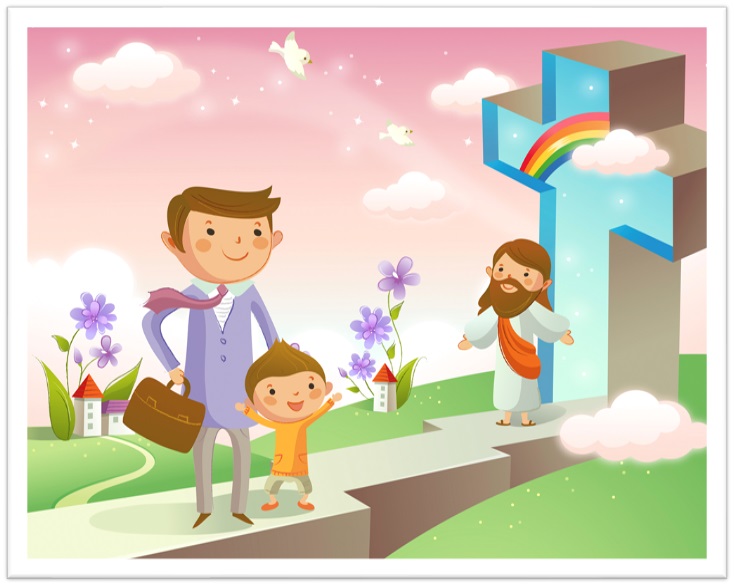 TÌM Ô CHỮ
1
HÀNG
 DỌC
2
3
4
5
6
1. CON MUỐN RẰNG CON Ở ĐÂU, THÌ NHỮNG NGƯỜI CHA ĐÃ BAN CHO CON CŨNG Ở ĐÓ VỚI CON ĐỂ HỌ CHIÊM NGƯỠNG ĐIỀU GÌ CỦA CON?
2. ĐỨC GIÊSU CẦU NGUYỆN CHO TẤT CẢ NÊN MỘT, ĐỂ AI TIN RẰNG CHA ĐÃ SAI CON?
5. ĐỨC GIÊSU GỌI CHÚA CHA LÀ GÌ?.
6. CHÚA CHA ĐÃ LÀM GÌ CHO ĐỨC GIÊSU TRƯỚC KHI THẾ GIAN ĐƯỢC TẠO THÀNH?
3. CHÚA GIÊSU NGƯỚC MẮT LÊN TRỜI VÀ LÀM GÌ VỚI CHÚA CHA?
4. “LẠY CHA, … … RẰNG CON Ở ĐÂU, THÌ NHỮNG NGƯỜI CHA ĐÃ BAN CHO CON CŨNG Ở ĐÓ VỚI CON.
Học với Giê-su - Học cùng Giê-su
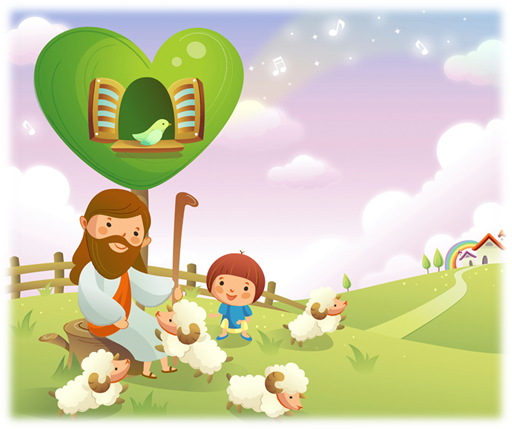 TRẮC NGHIỆM
1. ĐỨC GIÊSU CẦU NGUYỆN KHÔNG NHỮNG CHO CÁC MÔN ĐỆ MÀ CÒN CHO NHỮNG NGƯỜI NHỜ LỜI HỌ MÀ TIN VÀO CON, ĐỂ MỌI NGƯỜI LÀM GÌ?
C
A
B
D
Được sự sống vĩnh cửu.
Nên một.
Yêu thương nhau
Được hạnh phúc
C
Nên một.
Đáp án
2. ĐỨC GIÊSU CẦU NGUYỆN CHO TẤT CẢ NÊN MỘT, ĐỂ AI TIN RẰNG CHA ĐÃ SAI CON?
C
A
B
D
Thế gian.
Dân Do thái.
Các tông đồ.
Các thượng tế.
Thế gian.
D
Đáp án
3. ĐỨC GIÊSU CẦU NGUYỆN: “CON MUỐN RẰNG CON Ở ĐÂU, THÌ NHỮNG NGƯỜI CHA ĐÃ BAN CHO CON CŨNG Ở ĐÓ VỚI CON ĐỂ HỌ LÀM GÌ?
C
A
B
D
Được sự sống vĩnh cửu.
Được hưởng hạnh phúc Nước Trời.
Chiêm ngưỡng vinh quang của Con
Được dự phần vinh quang của Thầy
Chiêm ngưỡng vinh quang của Con
A
Đáp án
4. ĐỨC GIÊSU GỌI CHÚA CHA LÀ GÌ?
C
A
B
D
Cả a, b và c đúng.
Đấng Công Chính.
Đấng Cứu Độ.
Đấng Hằng Sống.
Đấng Công Chính.
C
Đáp án
5. CHÚA CHA ĐÃ LÀM GÌ CHO ĐỨC GIÊSU TRƯỚC KHI THẾ GIAN ĐƯỢC TẠO THÀNH?
C
A
B
D
Thánh hóa.
Cứu chuộc.
Yêu thương.
Tạo dựng.
A
Yêu thương.
Đáp án
THIẾU NHI YÊU CHÚA
THIẾU NHI THỂ HIỆN SỰ NÊN MỘT TRONG GIA ĐÌNH NHƯ THẾ NÀO?